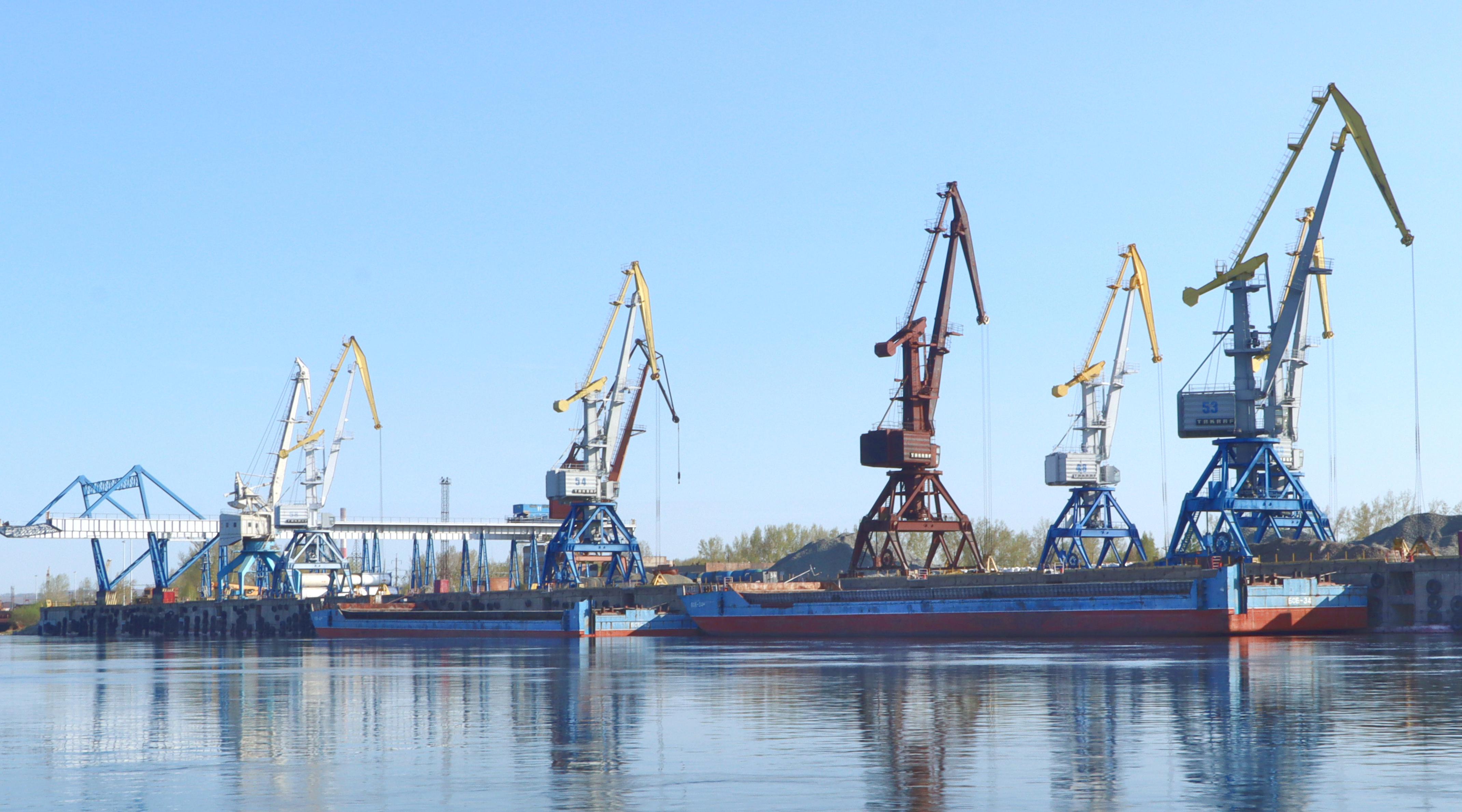 Красноярский транспортный узел 
ООО «Норникель – ЕРП»
[Speaker Notes: 2 вариант титульного слайда]
Красноярский транспортный узел ООО «Норникель- ЕРП»
АО «Енисейское речное пароходство» 
400 единиц флота 
3,8 млн. тонн перевозка грузов по Енисею;  
доставка социально значимых грузов в отдаленные районы Крайнего Севера, а также  для нужд проектов Восток Ойл, «Северная звезда», ООО «РН-Ванкор», АО «Полюс» и пр.
АО «Красноярский речной порт» 
1,2 млн. тонн текущая переработка грузов в порту с возможностью прироста объемов до 2,0 млн. тн;
контейнерный парк свыше 1000 единиц;
единственный мостовой кран грузоподъёмностью 200 тн;
АО «Лесосибирский порт» 
1,2 млн. тонн переработка грузов; 
единственный специализированный участок по переработке взрывчатых веществ, не имеющий альтернативы в бассейне р. Енисей. 
Инфраструктура, способная принимать к перевалке любые виды грузов с любых видов транспорта на всех грузовых районах портов. Возможность предоставления клиентам комплексной услуги по гибкой  ценовой политике.
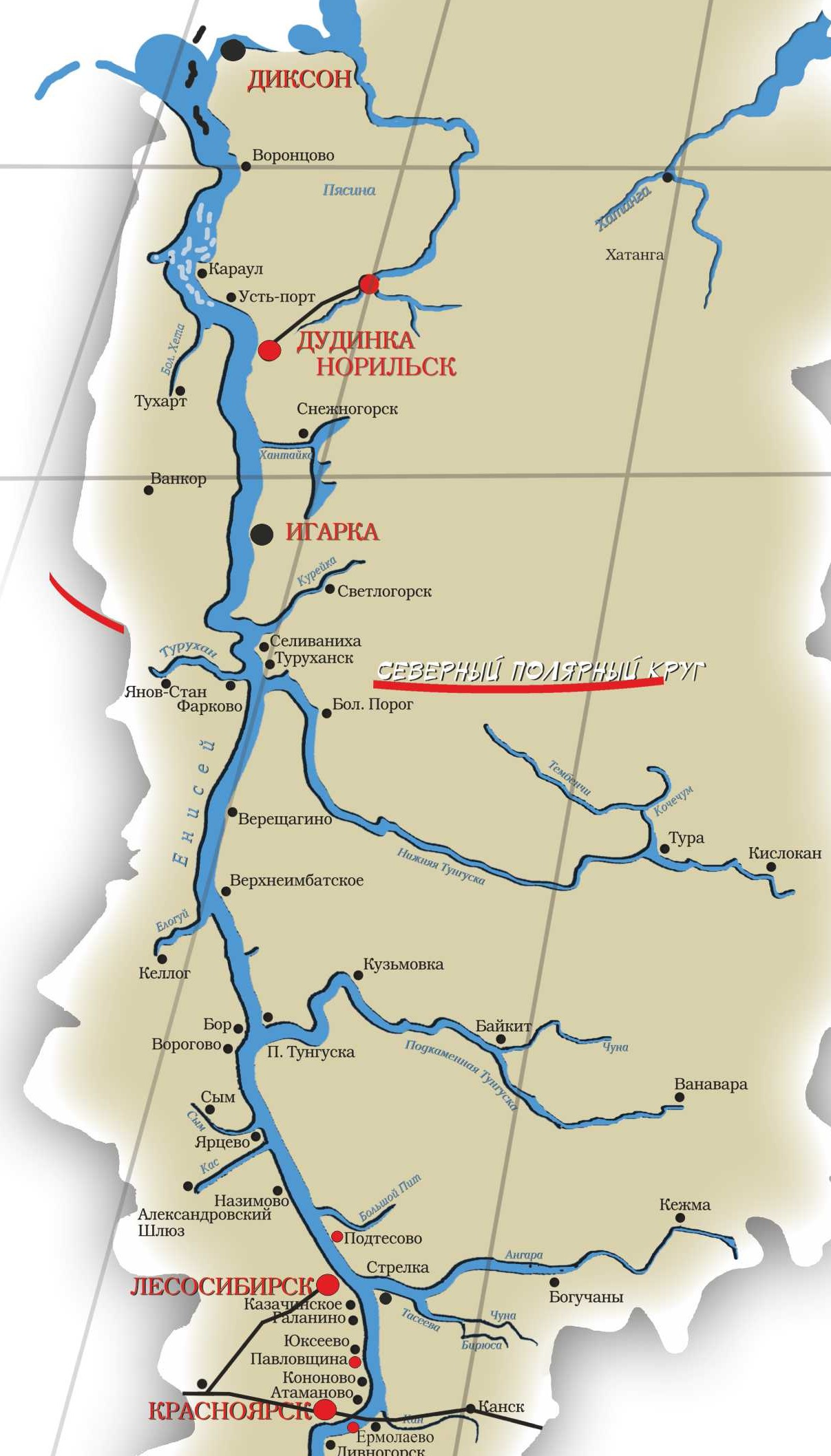 1
АО «Енисейское речное пароходство»
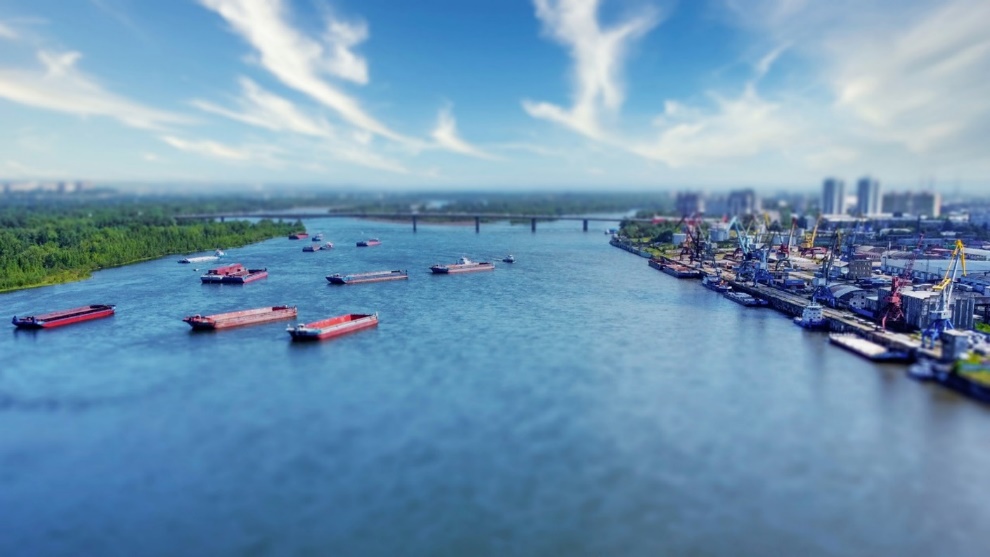 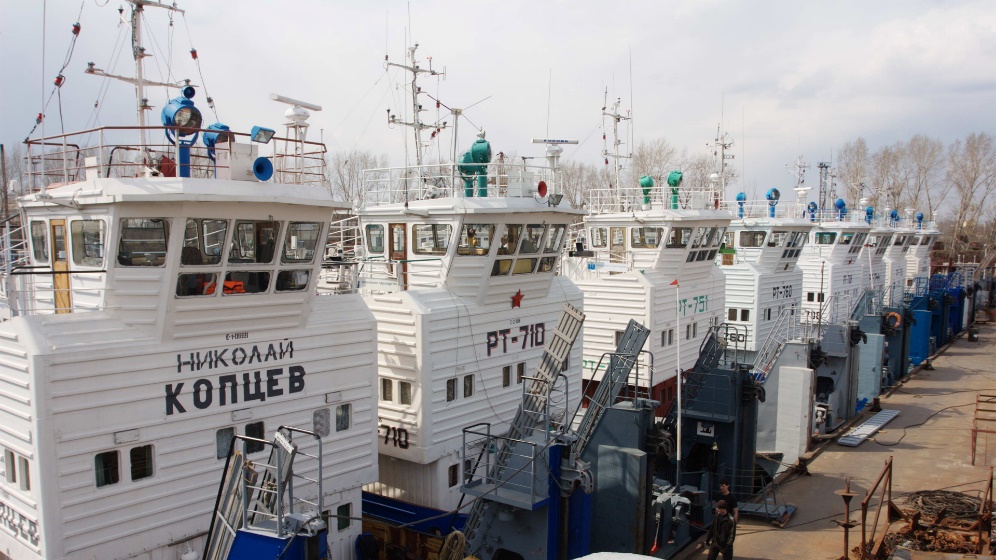 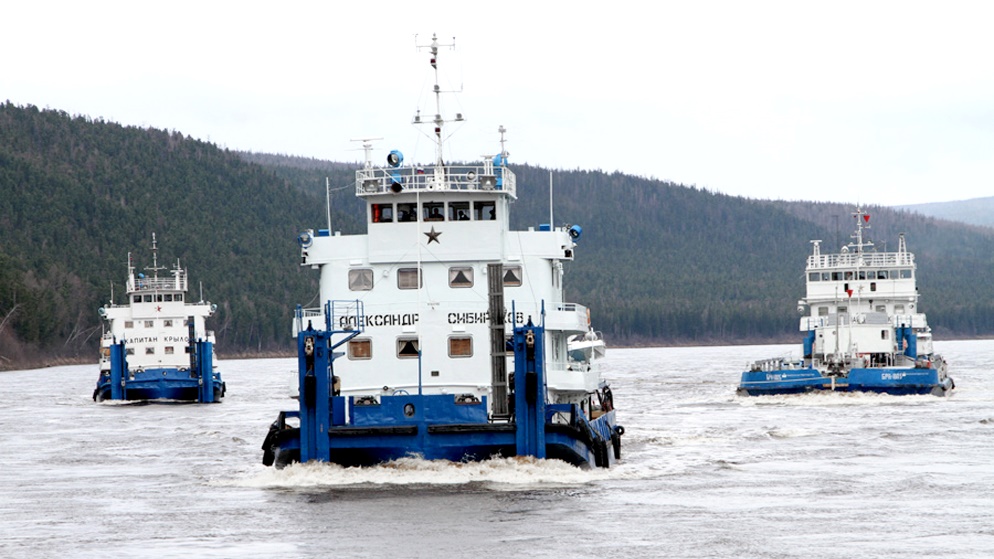 2
АО «Красноярский речной порт»
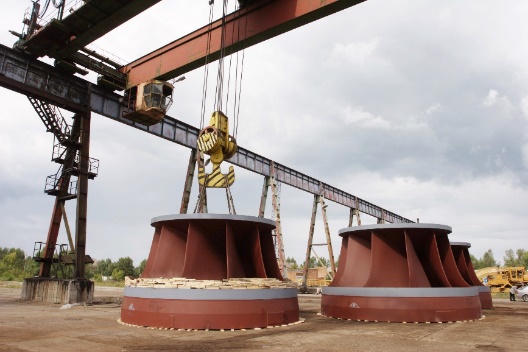 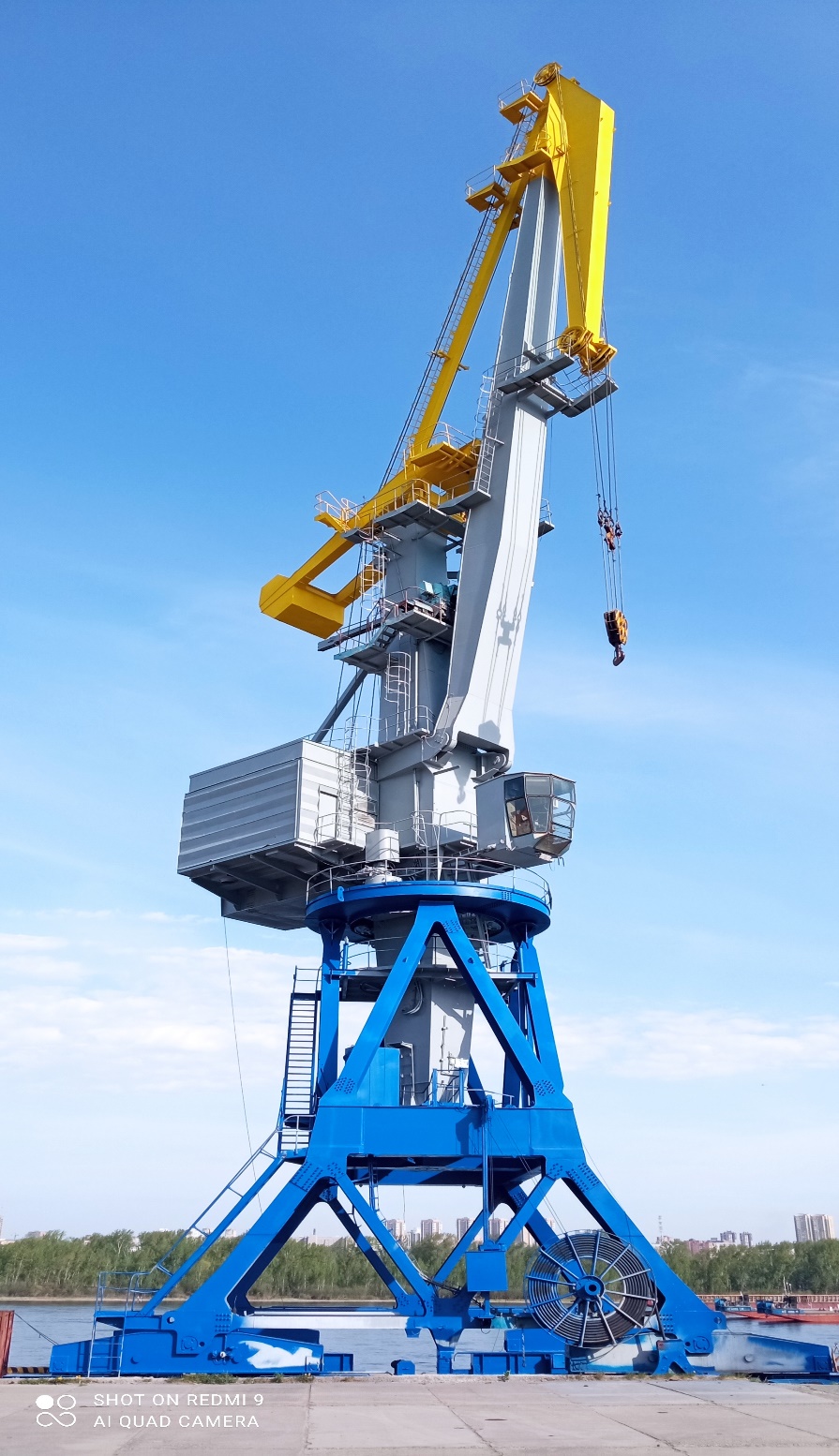 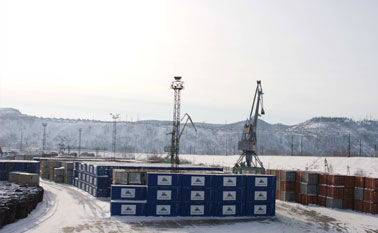 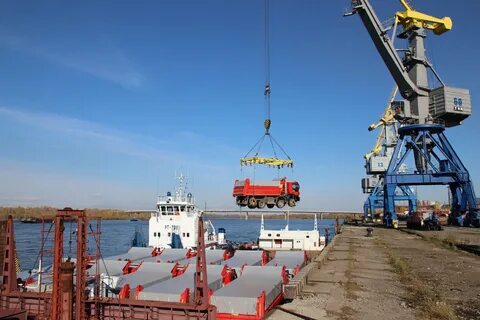 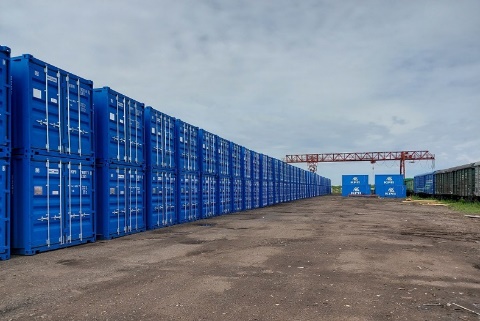 3
АО «Лесосибирский порт»
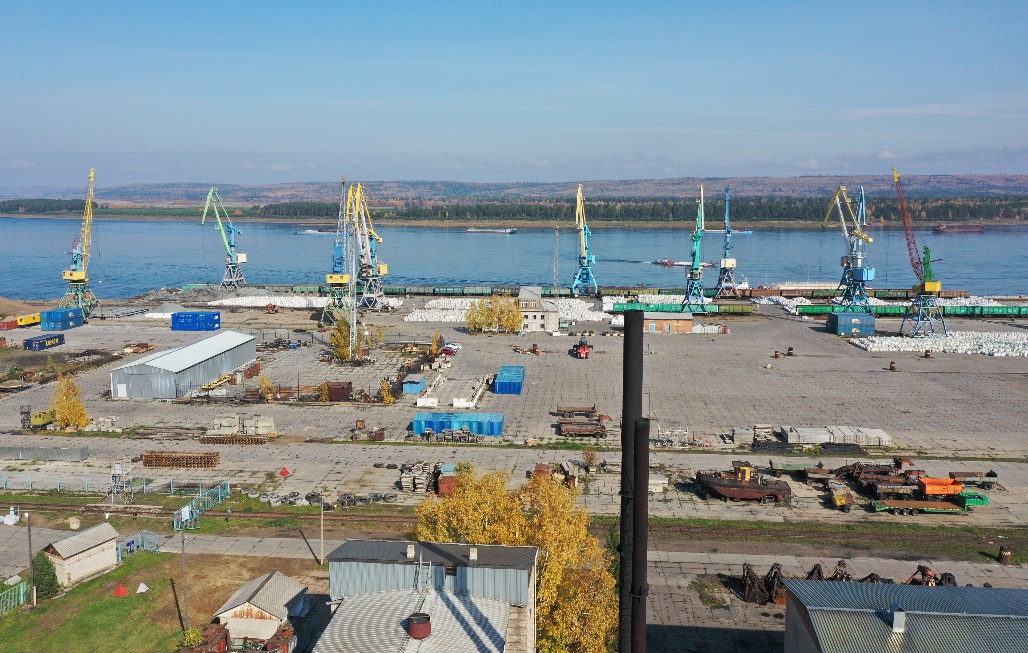 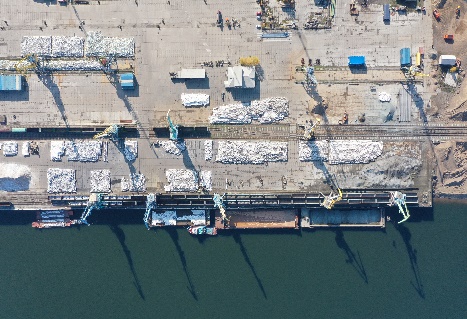 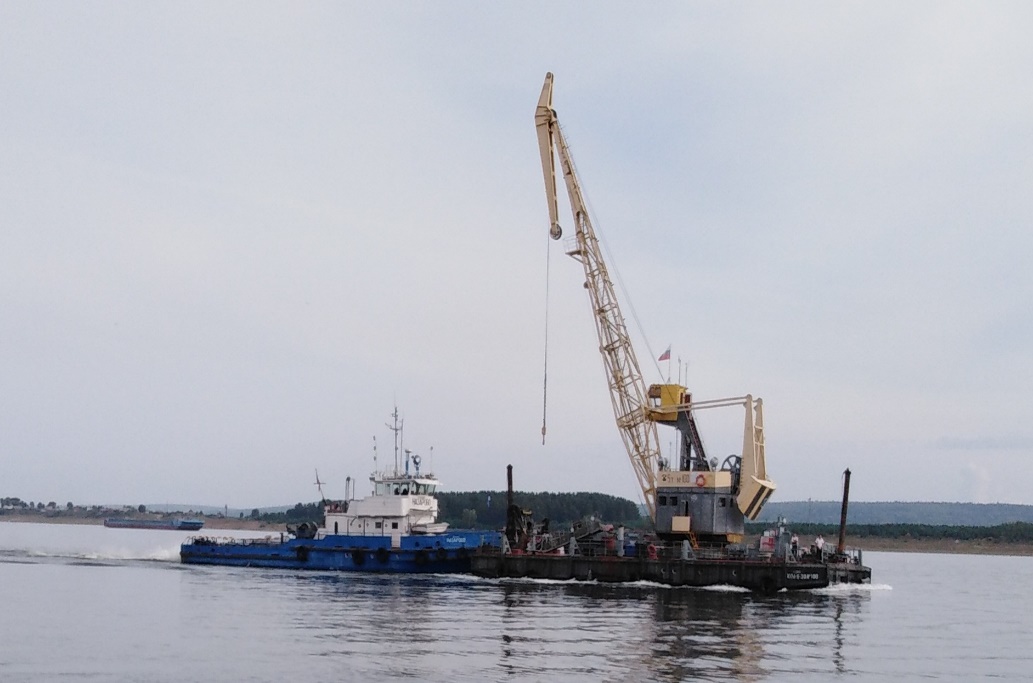 4